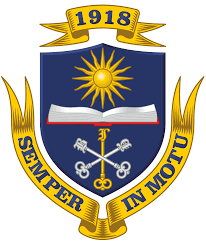 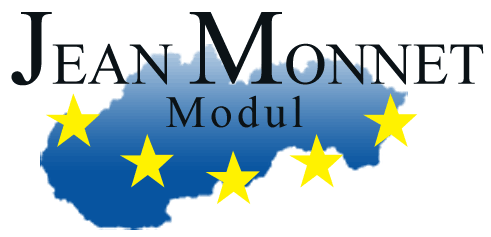 Migration in the EU: challenges  and opportunities/EUMig
Natalia Zhurbina
Elena Yakushkina


Department of Regional Studies 
and National Economies 
Faculty of International Relations
Faculties- participants
Faculty of International Relations
Faculty of Philosophy and Psychology
The project is targeted at
Students
Regional and local authorities
The strategic aims
to increase interest in understanding and involvement with the European Union
To draw the student's attention to migrations problems in the EU
to form comprehensive approach to migrations problems
Project objectives
The structure of the educational module
Objectives of the module
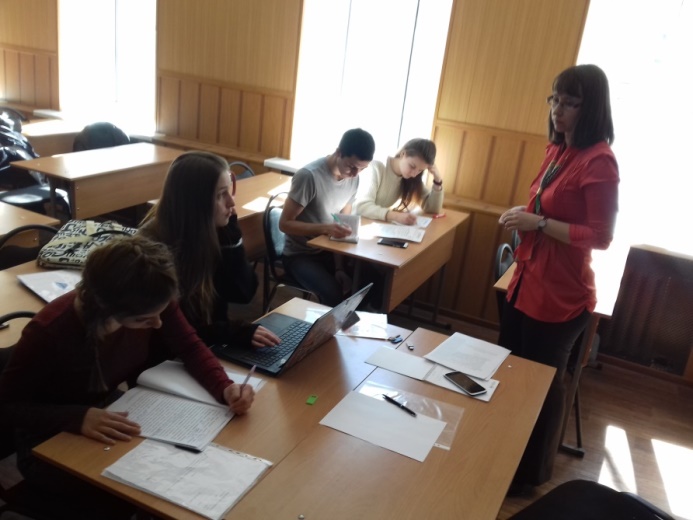 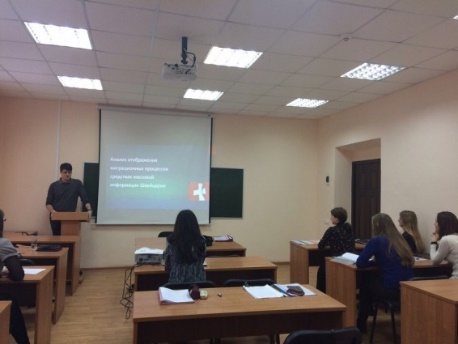 Module Targets
VI International Student UN model
The second Student General Assembly on international migration problems
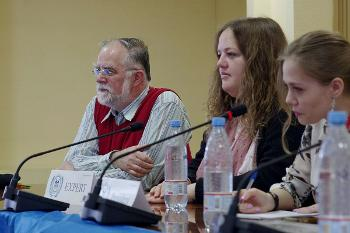 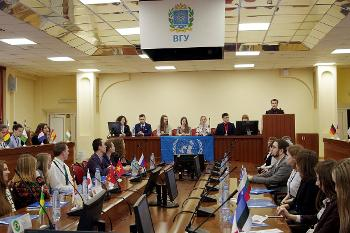 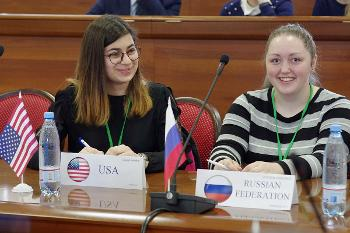 Thank you for attention!